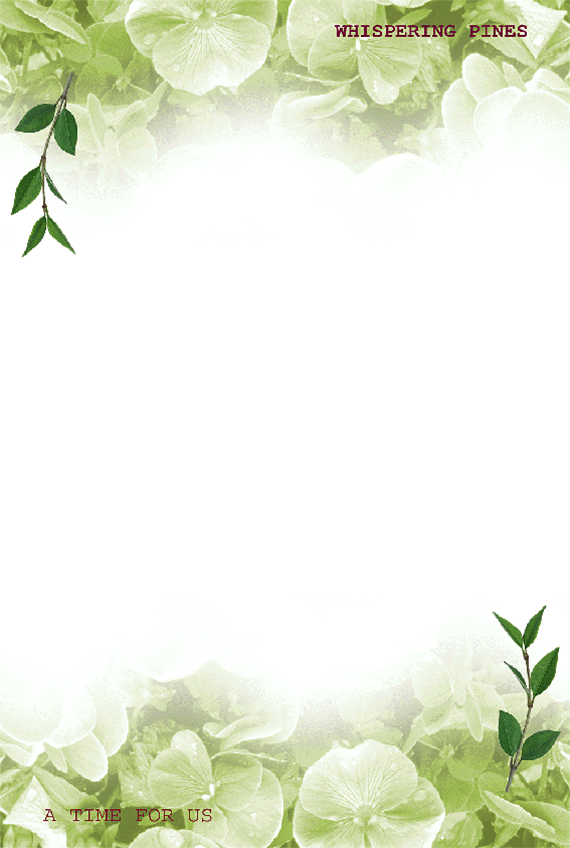 CHÀO CÁC EM HỌC SINH CHĂM NGOAN !
Tự nhiên và xã hội
Kết nối tri thức với cuộc sống
BÀI 21 :các giác quan của cơ thể
SGK/ 88
Giáo viên : LÂM VĂN DỮNG
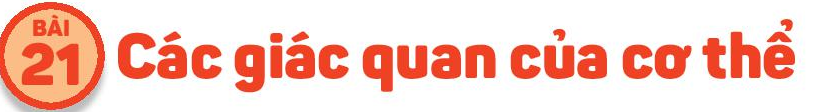 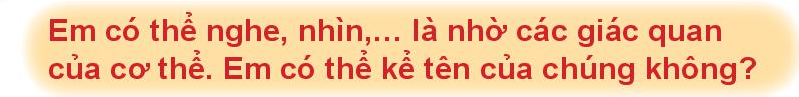 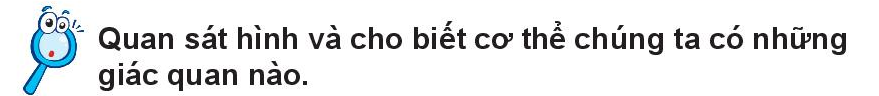 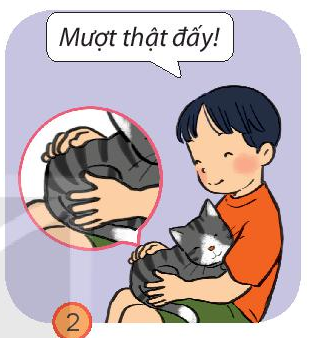 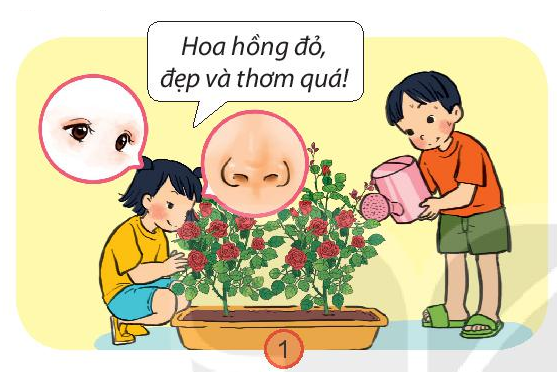 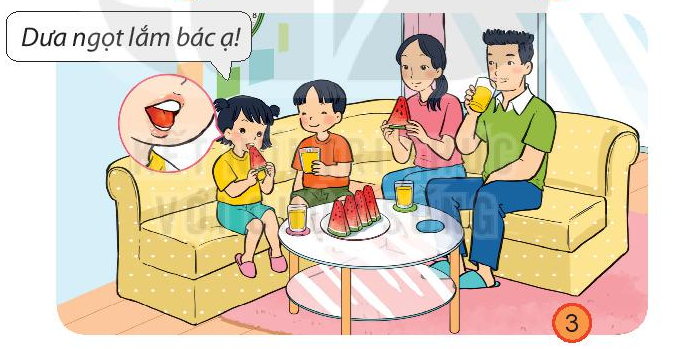 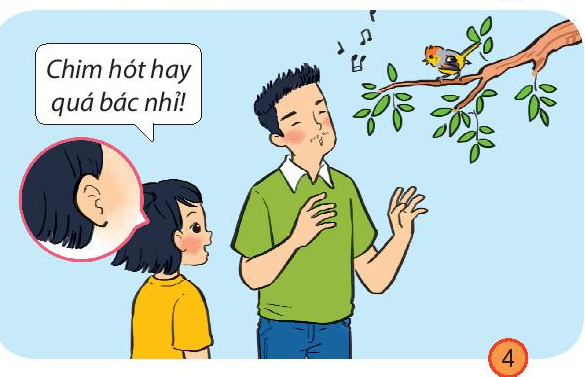 Hoạt động khám phá
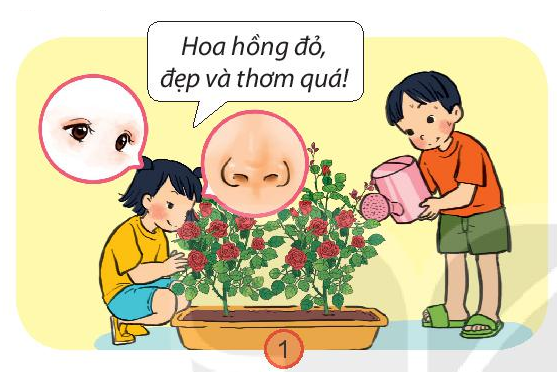 Mắt
Mũi
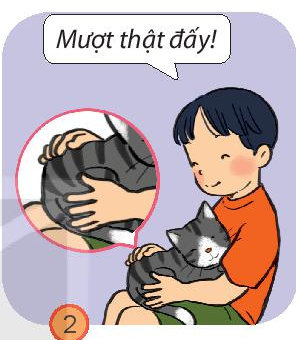 Da tay
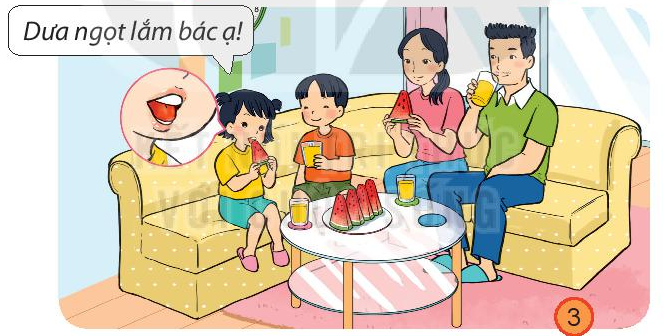 Lưỡi
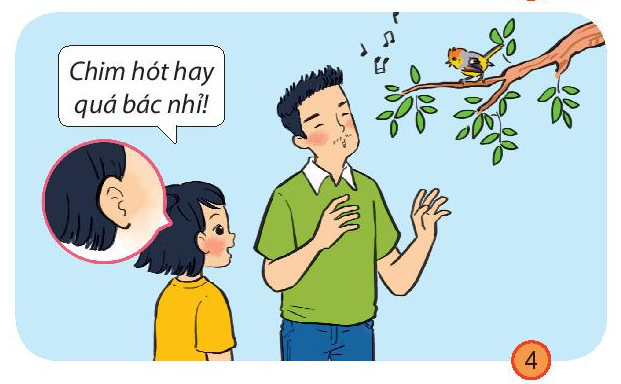 tai
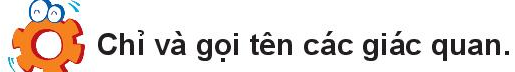 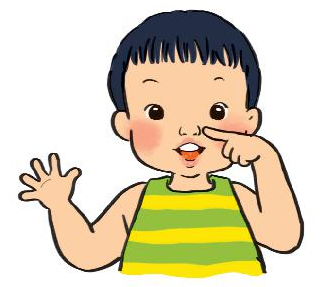 mắt
mũi
lưỡi
tai
da
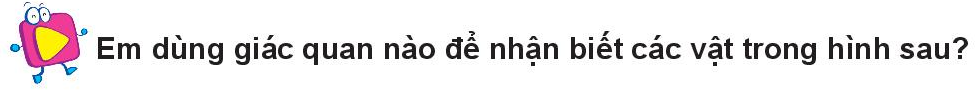 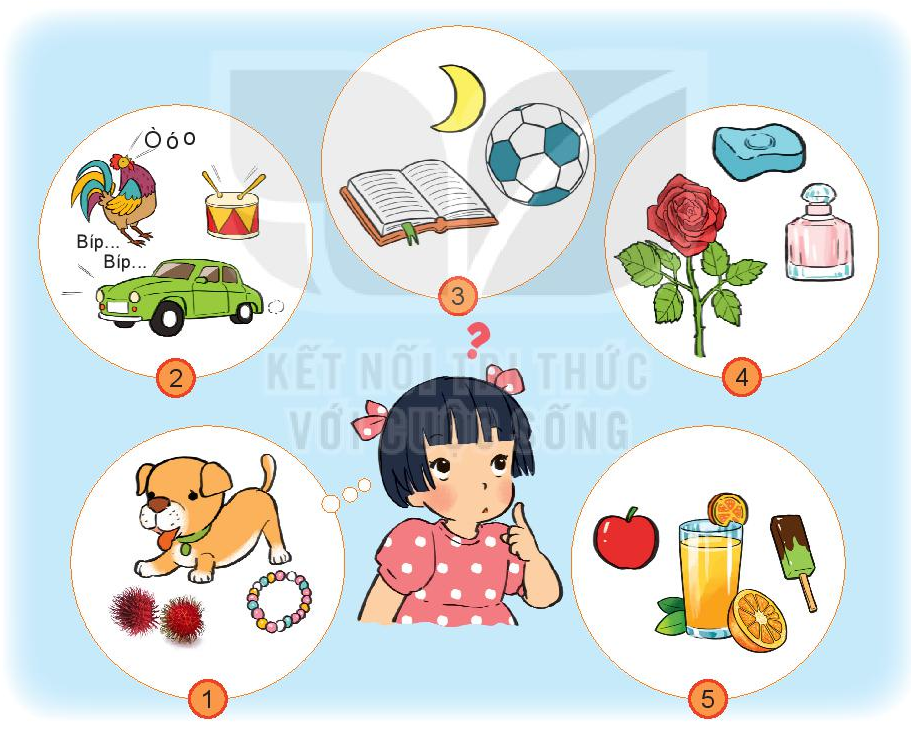 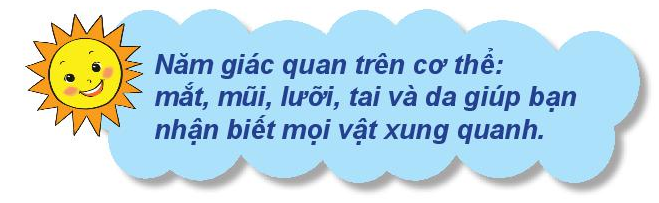 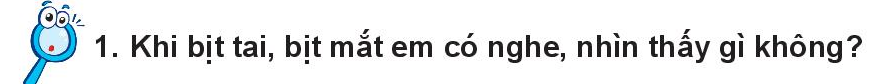 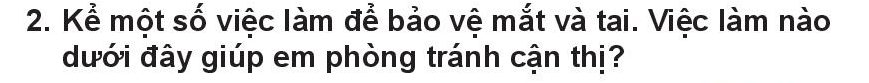 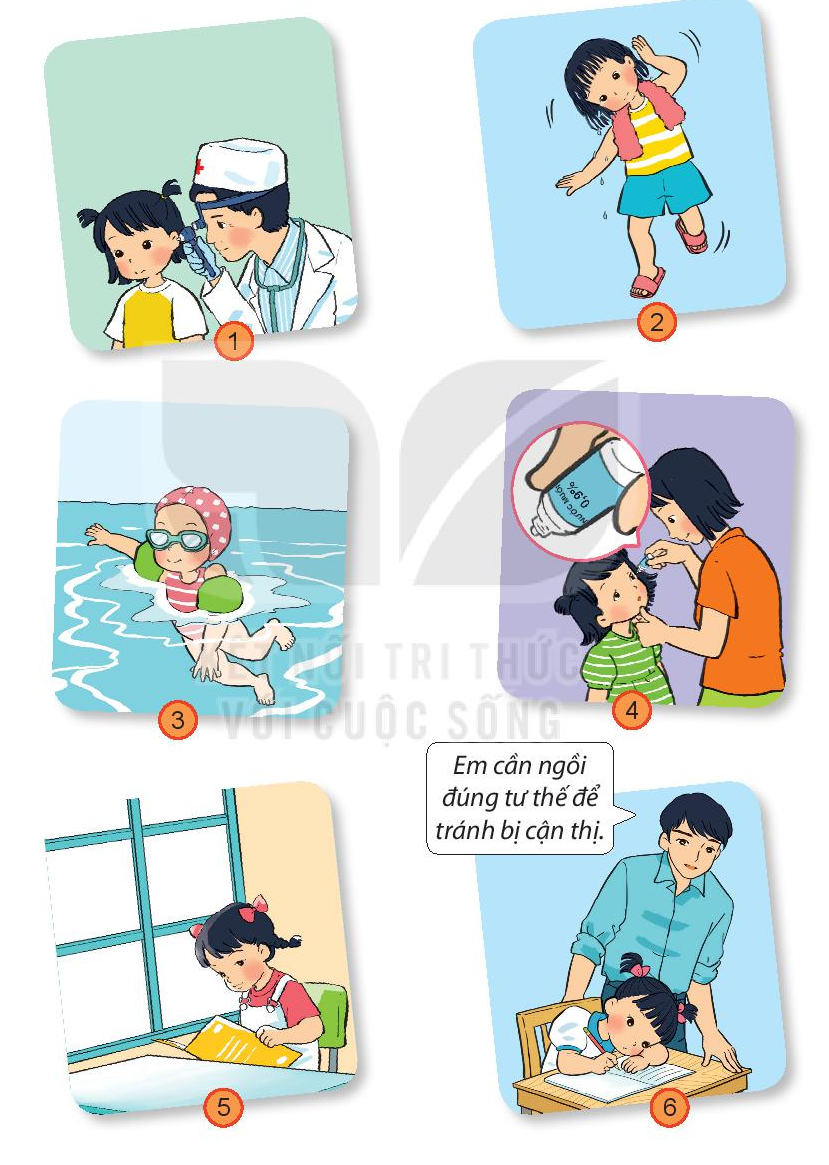 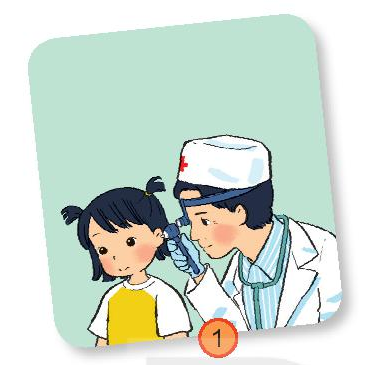 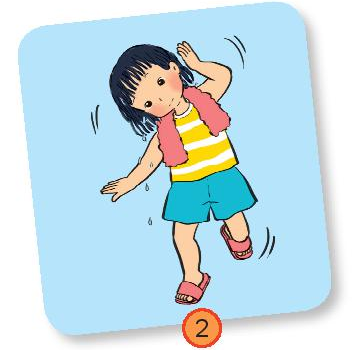 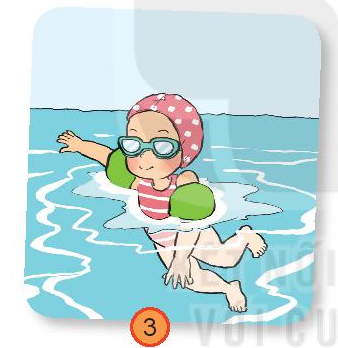 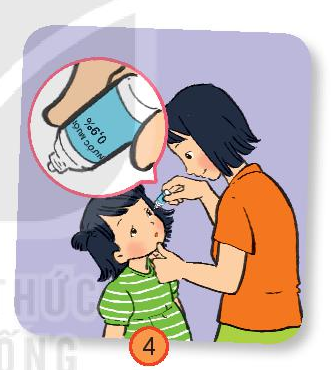 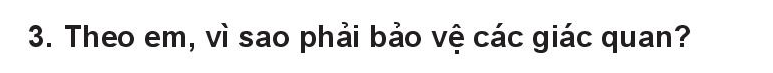 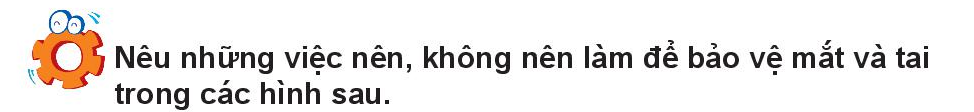 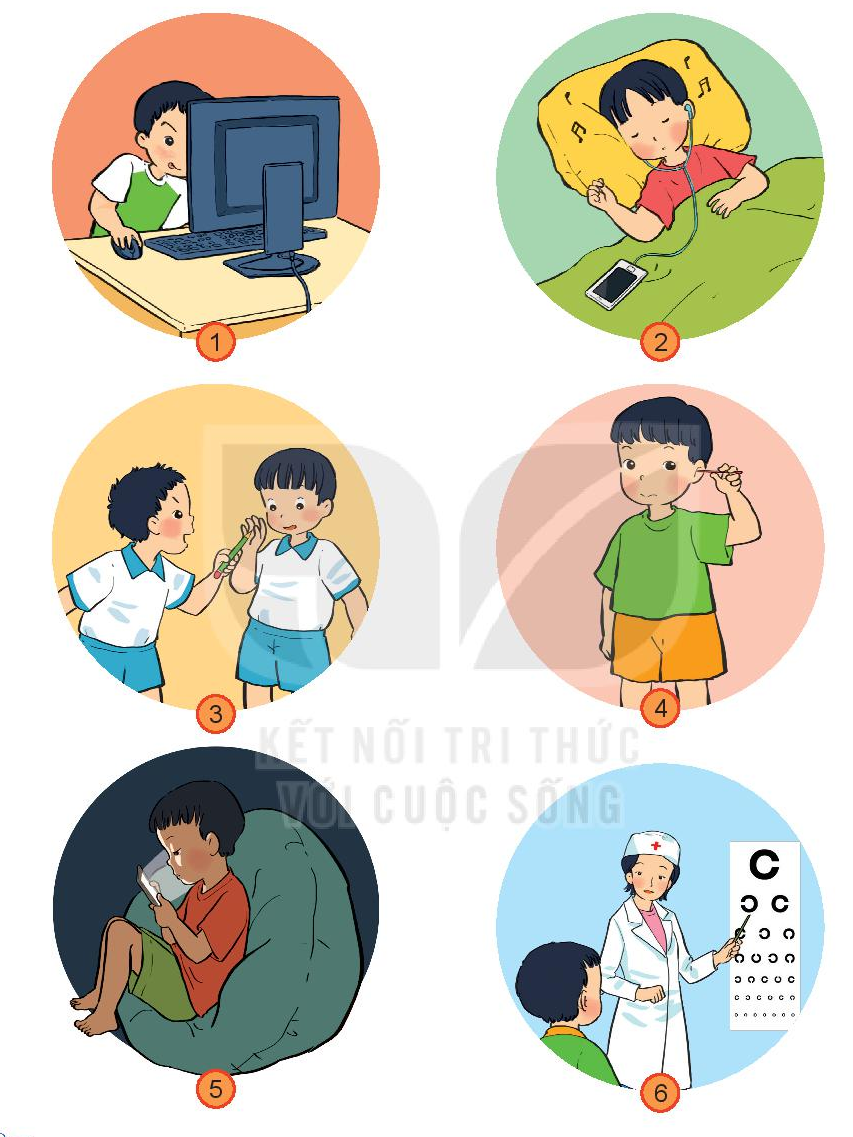 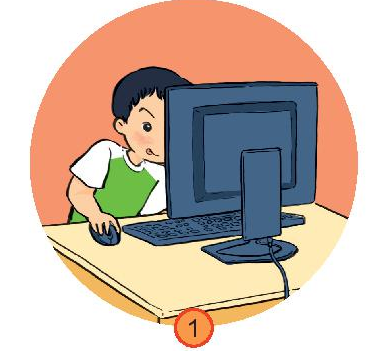 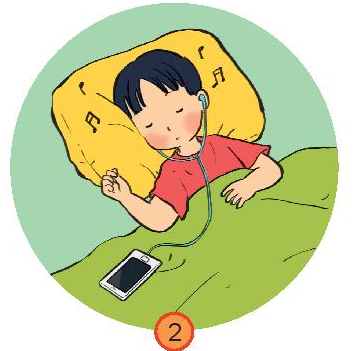 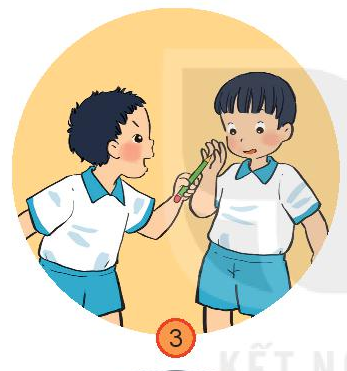 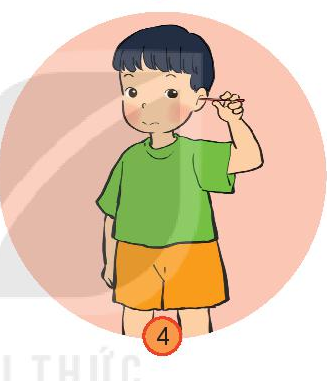 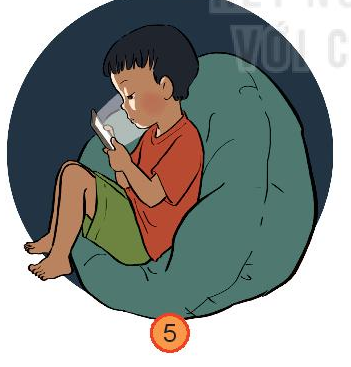 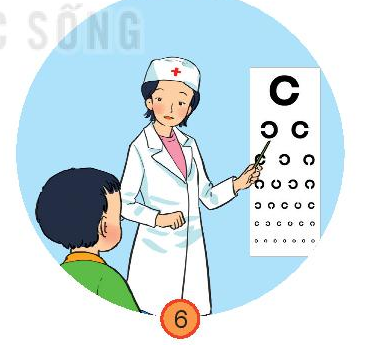 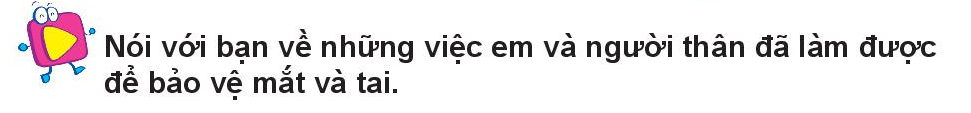 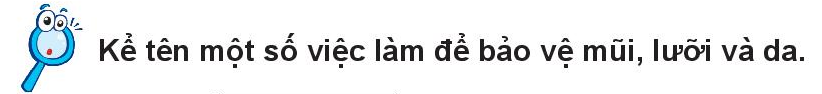 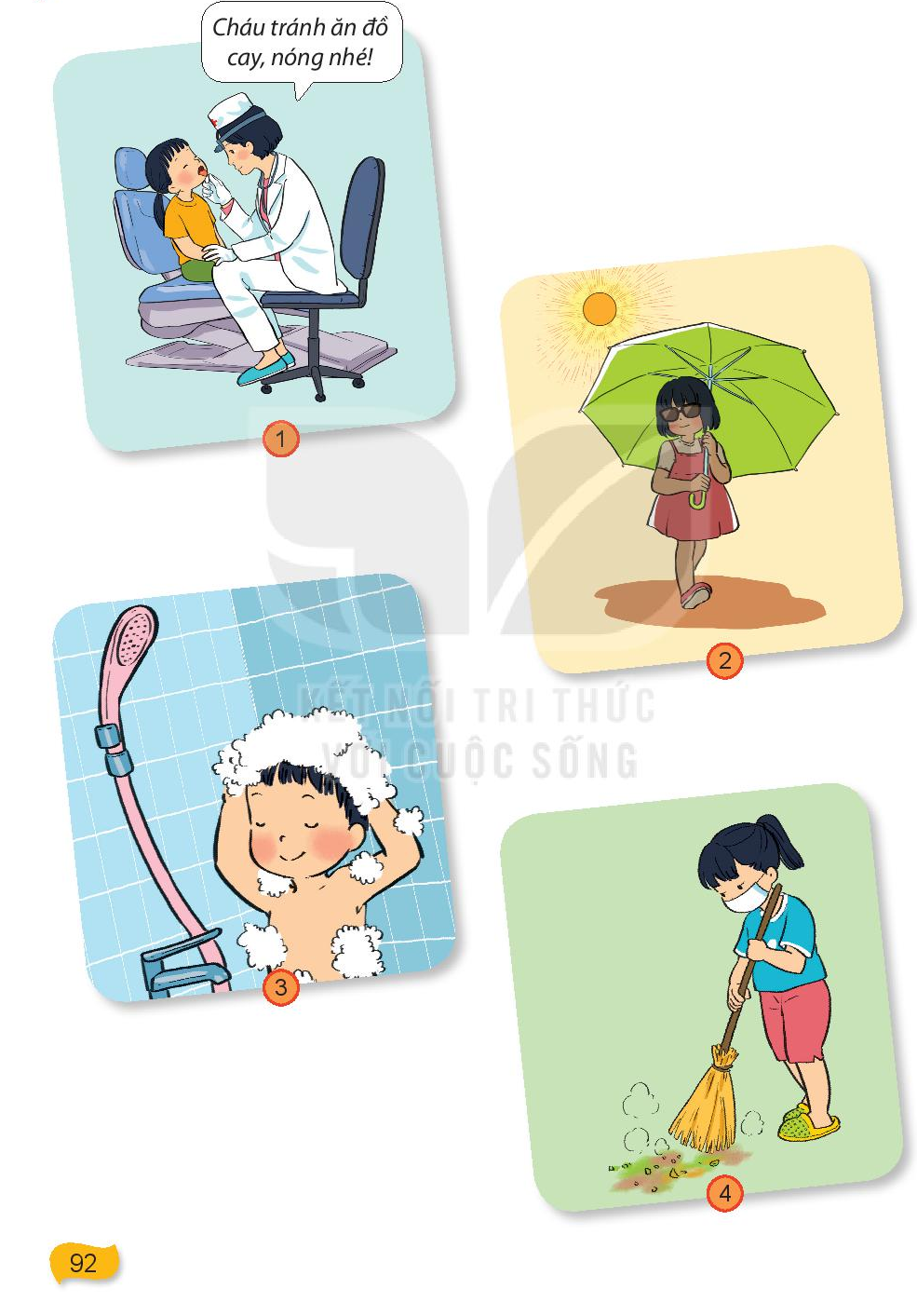 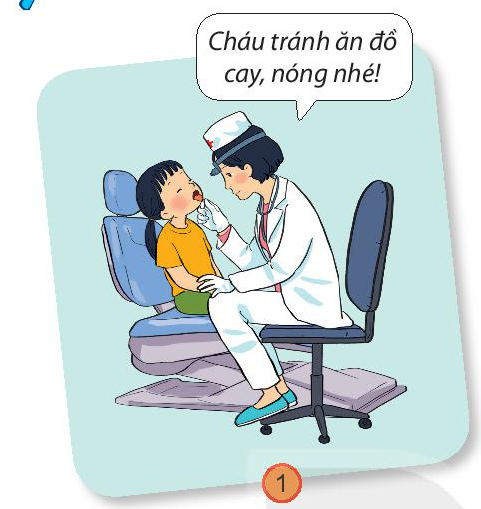 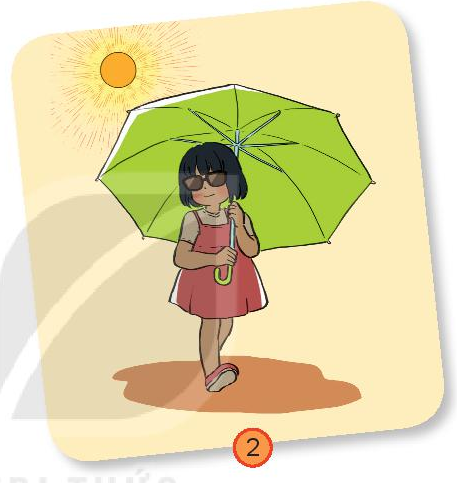 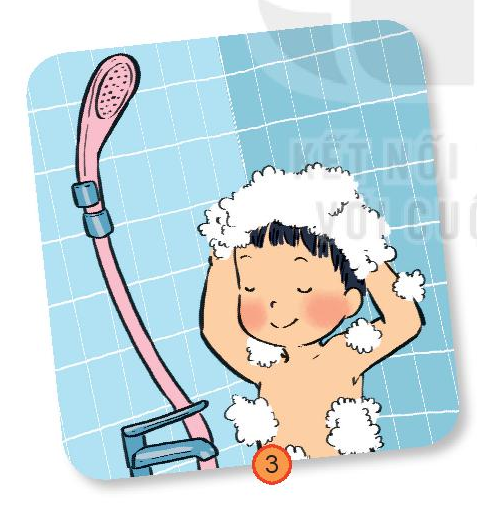 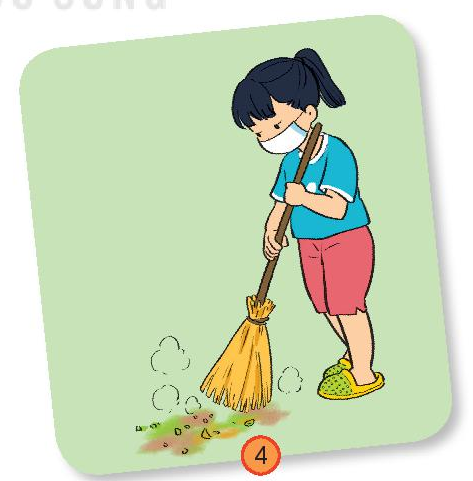 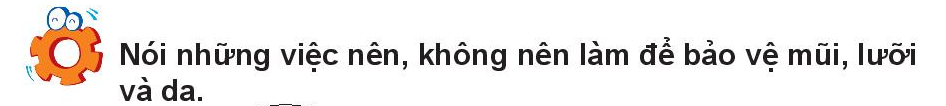 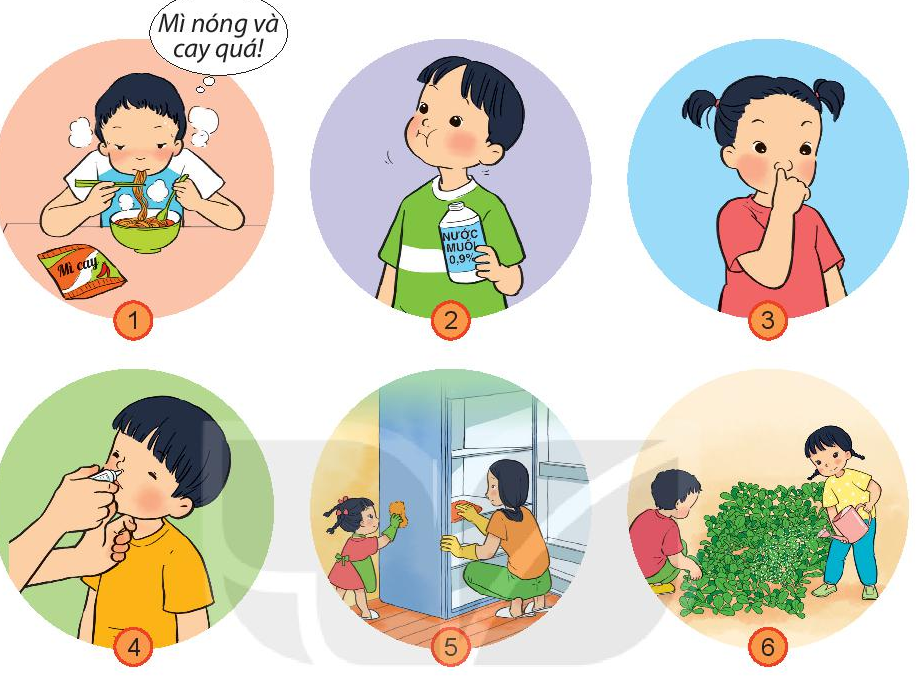 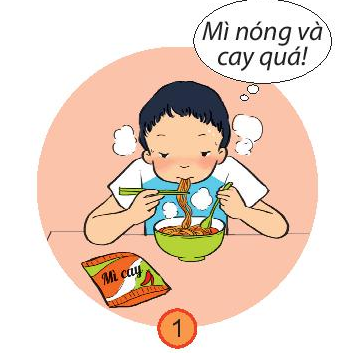 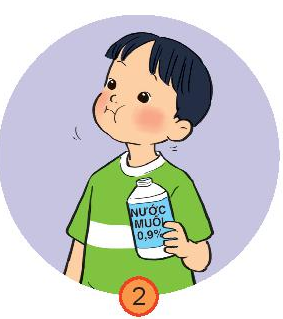 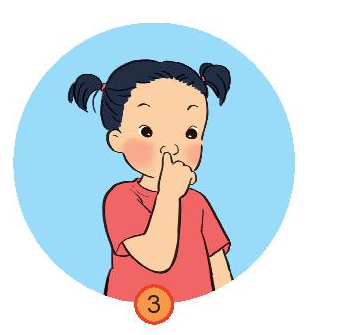 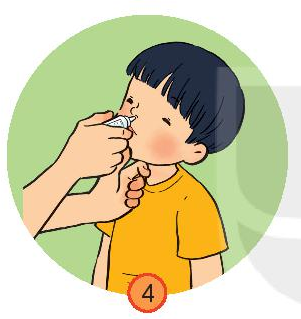 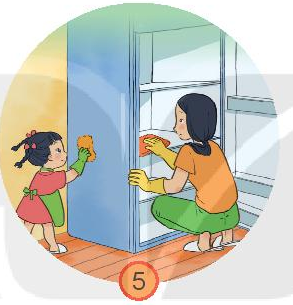 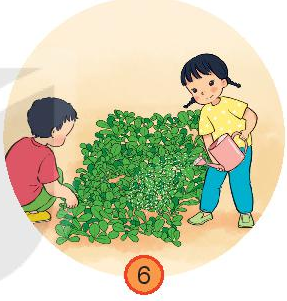 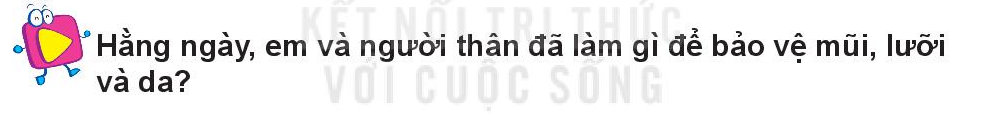 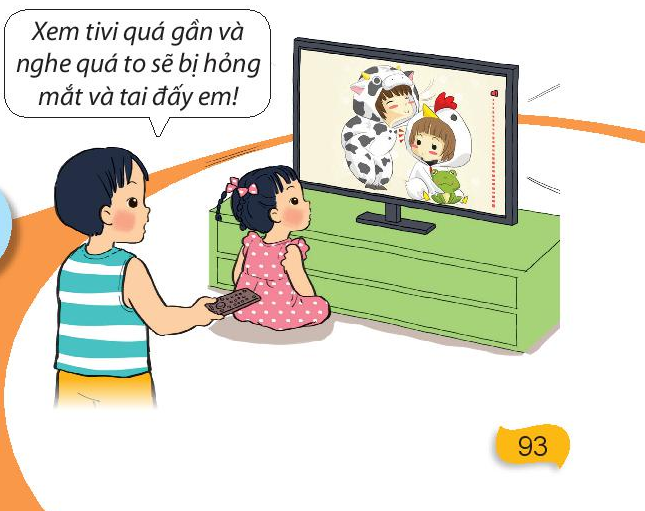 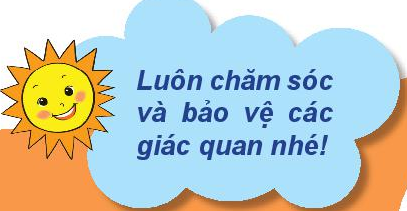 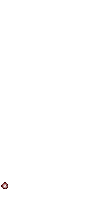 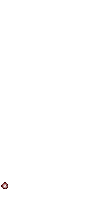 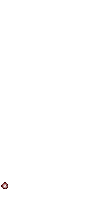 GIỜ HỌC ĐẾN ĐÂY KẾT THÚC
 XIN CHÚC CÁC CHĂM NGOAN !